The Sharqiya Climate
The Sharqiya Climate
Objectives:

To know a number of features relating to the Sharqiya climate

To be able to present climate data in ways other than through a climate graph

To understand how land and sea breezes work and the effect they have on the eastern Omani coast
The Sharqiya Climate
Soil
fertility
Defence
Drainage
Take a look at the following graph and your worksheet on the UK climate.

Can you work out how to read the climate graph?

What instructions for reading the graph would you give to a peer?
Building materials
Bridging point
UK Climate Graph
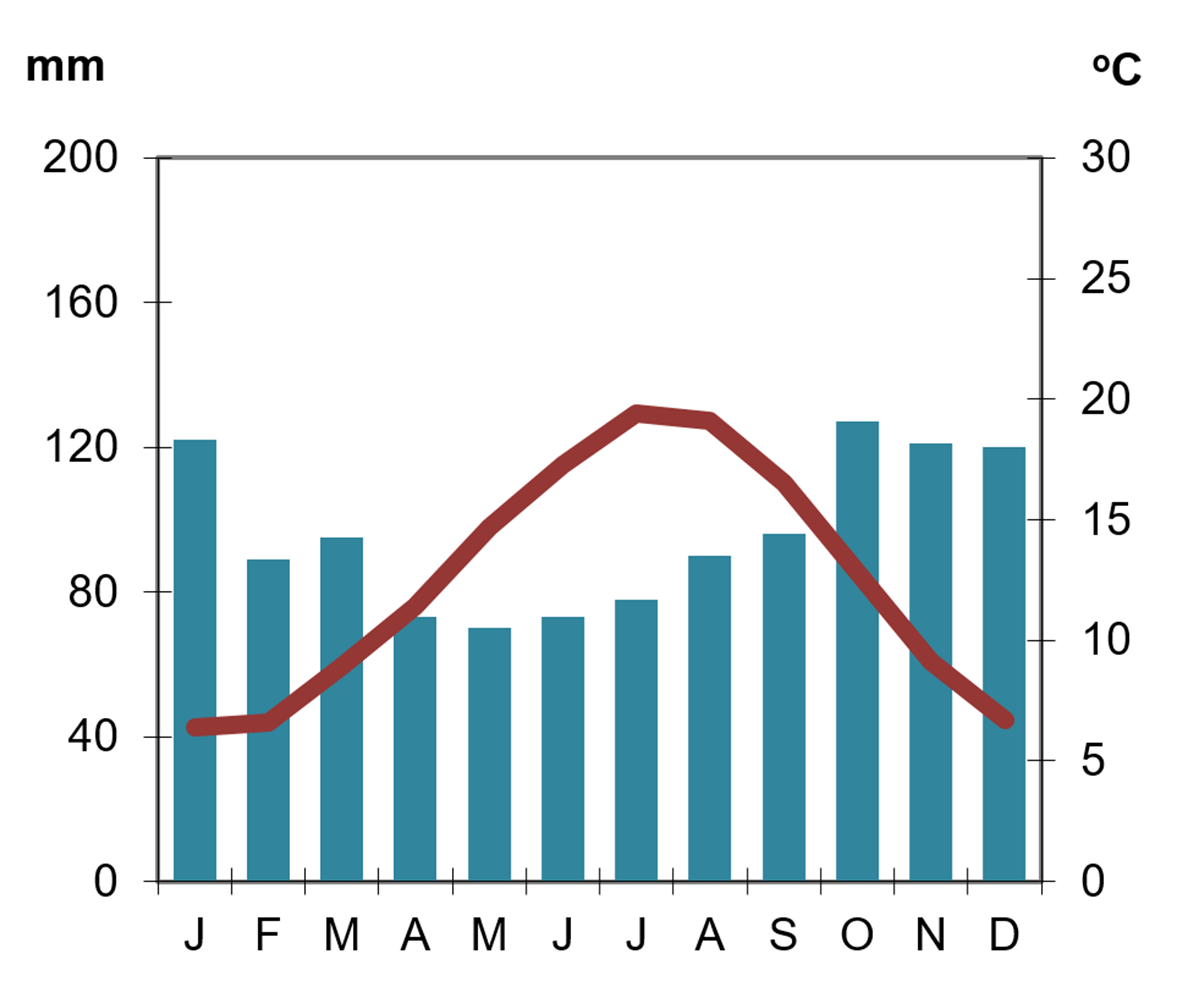 Soil
fertility
Defence
Drainage
Building materials
Bridging point
The Sharqiya Climate
Soil
fertility
Defence
Drainage
You now have a copy of a climate graph for Sharqiya, but it is only partially complete.

Use the data on the next slide to complete the graph accurately.
Building materials
Bridging point
Sharqiya Climate Data
Soil
fertility
Defence
Drainage
Building materials
Bridging point
Data Source: www.worldweatheronline.com
The Sharqiya Climate
Soil
fertility
Defence
Drainage
When describing a graph, it is a good idea to use the GMDA framework.

Use the guidance on the next slide to describe the climate of the Sharqiya Sands region.

How is the Sharqiya climate different to the UK?

What is the key defining feature of any desert?
Building materials
Bridging point
GMDA Analysis Framework
Soil
fertility
Defence
Drainage
G
M
Start by writing about the general pattern you see in the graph
Refer to the maximum and minimum values and what they signify
Building materials
Bridging point
Quote some data or manipulate some of the figures to produce new data
Discuss some of the anomalies and why they might have occurred
D
A
The Sharqiya Climate
Soil
fertility
Defence
Drainage
Take a look at the wind data taken from the Masirah Air Base, located off the east coast of Oman, and just south of the Sharqiya Sands region.

How might you go about presenting this data?
Think for one minute on your own.
Then share your ideas for two minutes with a partner.
Be prepared to share your ideas with the rest of the class.

The next slide gives you some ideas you could use.
Building materials
Bridging point
Data Presentation Hints
Soil
fertility
Defence
Drainage
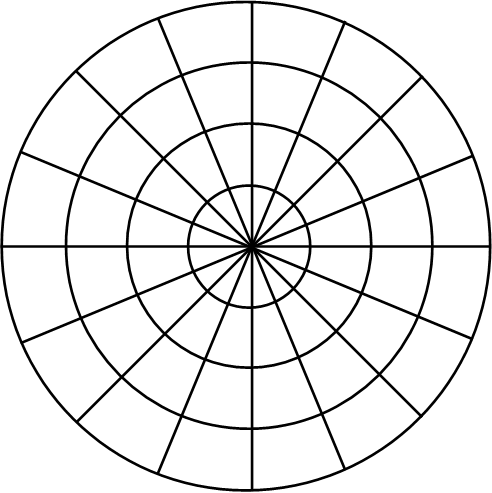 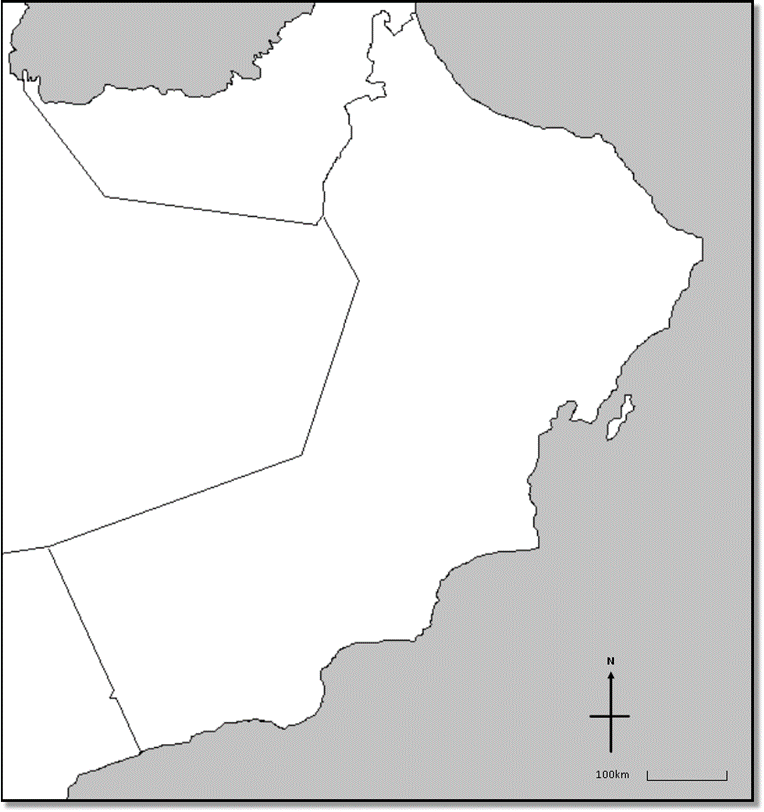 Building materials
Bridging point
The Sharqiya Climate
Soil
fertility
Defence
Drainage
You now have a chance to experiment with a different data presentation technique.

Using any of the materials given to you, create a form of data presentation for the wind data.

There is no right answer, but be prepared to justify your choice of method.
Building materials
Bridging point
The Sharqiya Climate
Soil
fertility
Defence
Drainage
How is the physical structure of the land and the sea different?

This will have a big influence on local climates around the Sharqiya region.
Building materials
Bridging point
Land and Sea Breezes
Soil
fertility
Defence
Drainage
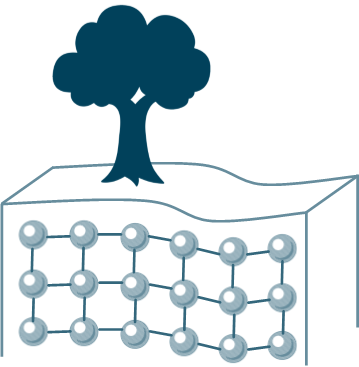 Building materials
Bridging point
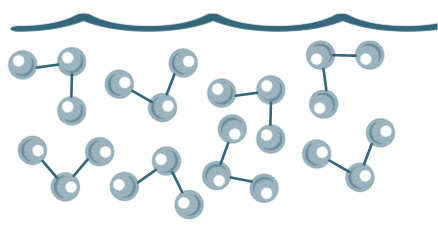 Land (solid)
Sea (liquid)
Land and Sea Breezes
Soil
fertility
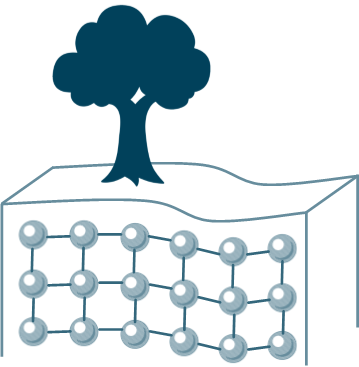 Defence
Drainage
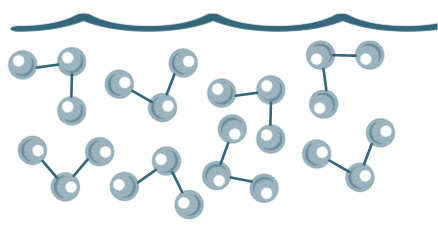 Building materials
Bridging point
In a solid, particles are held in a semi-rigid position while in a liquid they have more free movement.
Therefore, which state will heat up quicker? Which will cool down quicker?
Land and Sea Breezes
Soil
fertility
Defence
Drainage
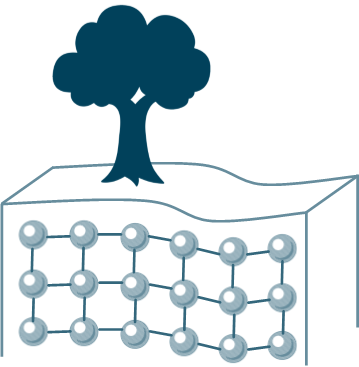 Being a solid, the land heats up and cools down quickly
Building materials
Bridging point
Land and Sea Breezes
Soil
fertility
Defence
Drainage
Being a liquid, the sea heats up and cools down slowly
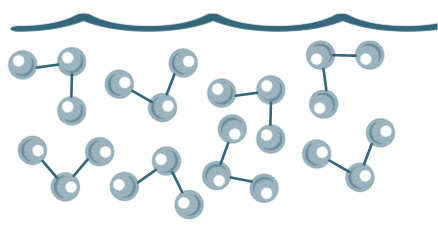 Building materials
Bridging point
Land and Sea Breezes
Have you ever experienced a hot day on the land and found the sea surprisingly cold?
Soil
fertility
Defence
Drainage
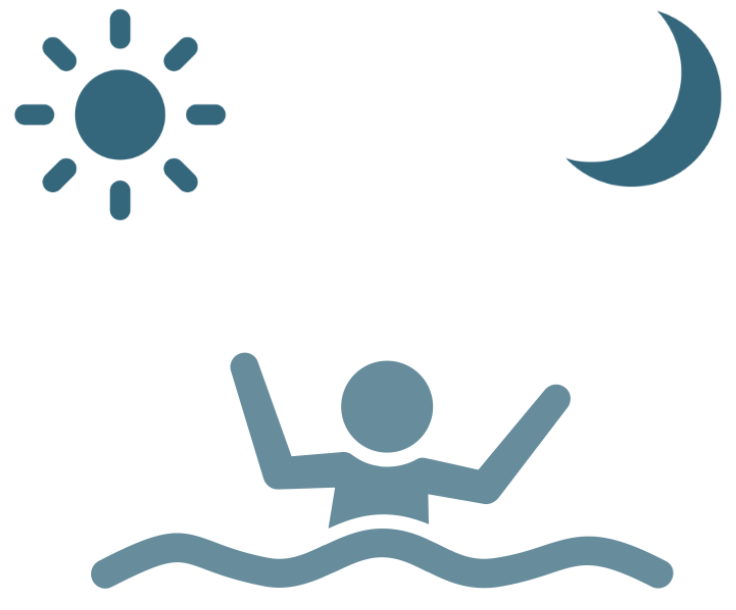 Building materials
Bridging point
Have you ever been in the sea at night and found it surprisingly warm?
Land and Sea Breezes
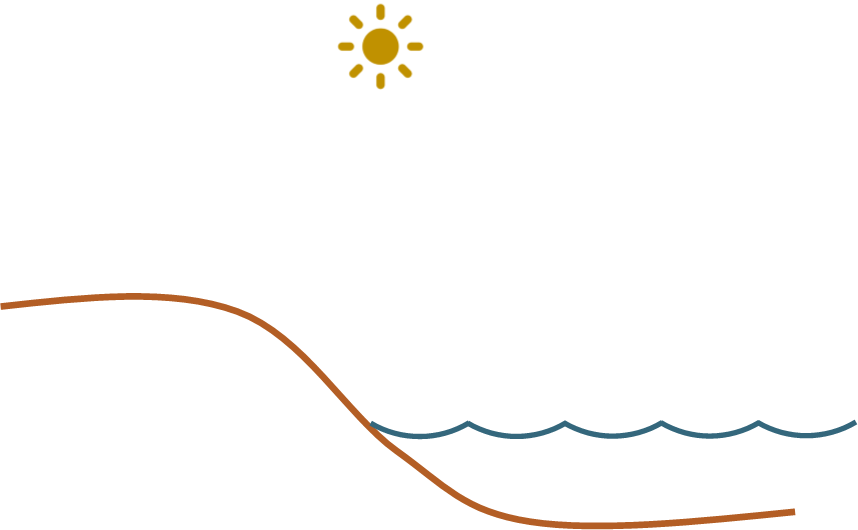 Land and Sea Breezes
During the day, the sun heats the land and the sea
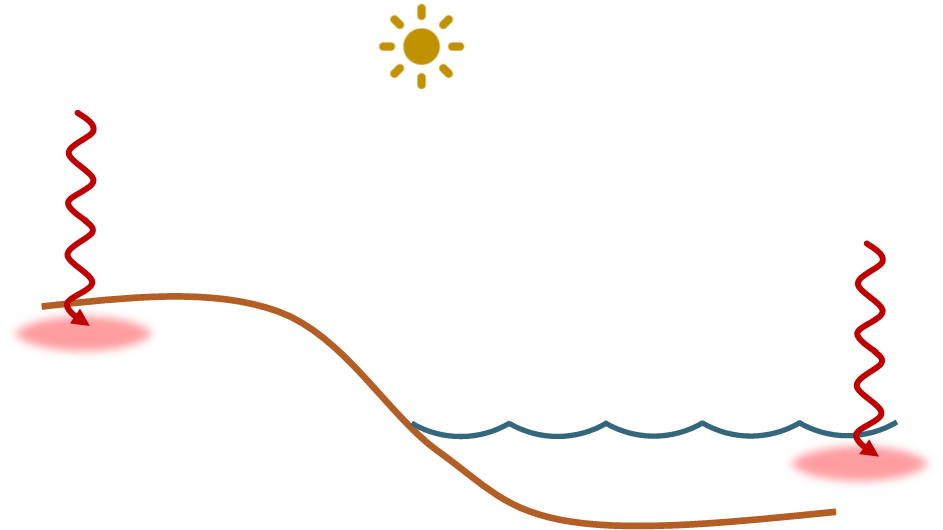 Land and Sea Breezes
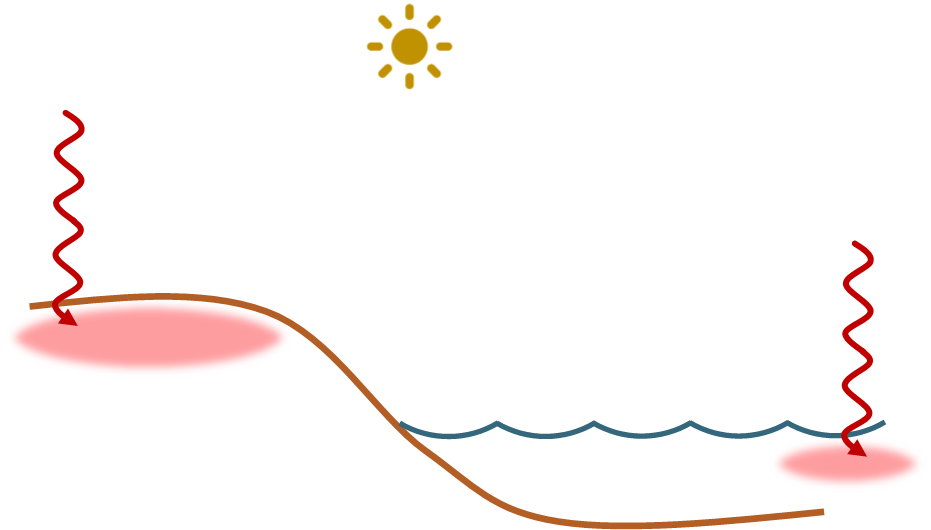 The land heats up faster than the sea and is therefore warmer
Land and Sea Breezes
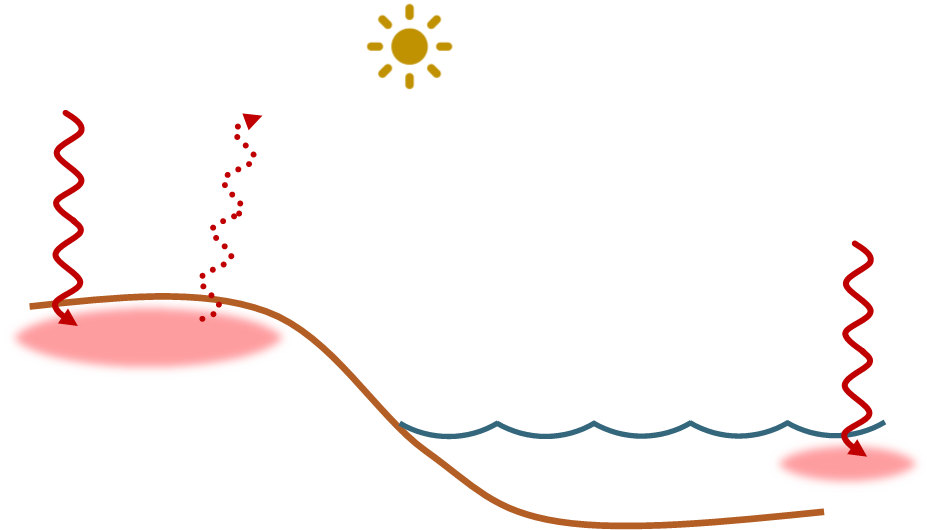 Warm air rises off the land, creating an area of low pressure there
LOW
Land and Sea Breezes
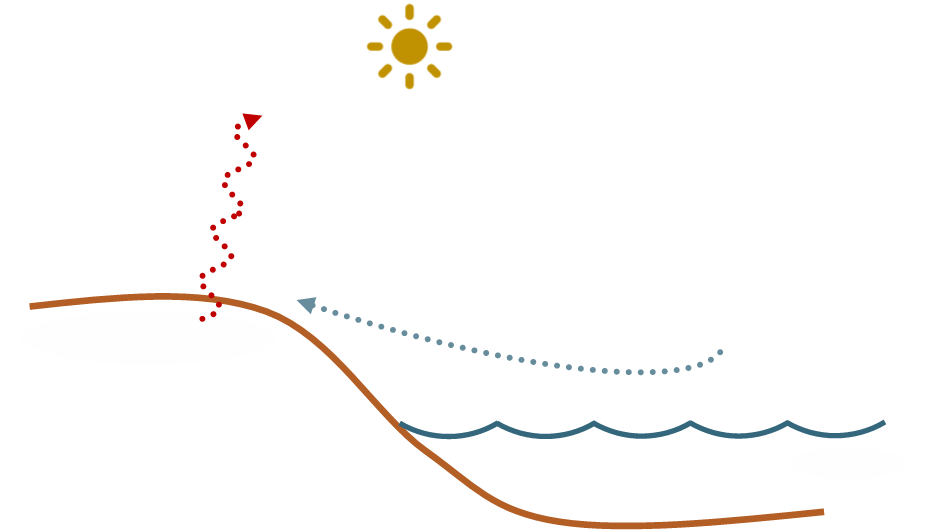 Cooler air from above the sea rushes to replace the rising warm air
LOW
Land and Sea Breezes
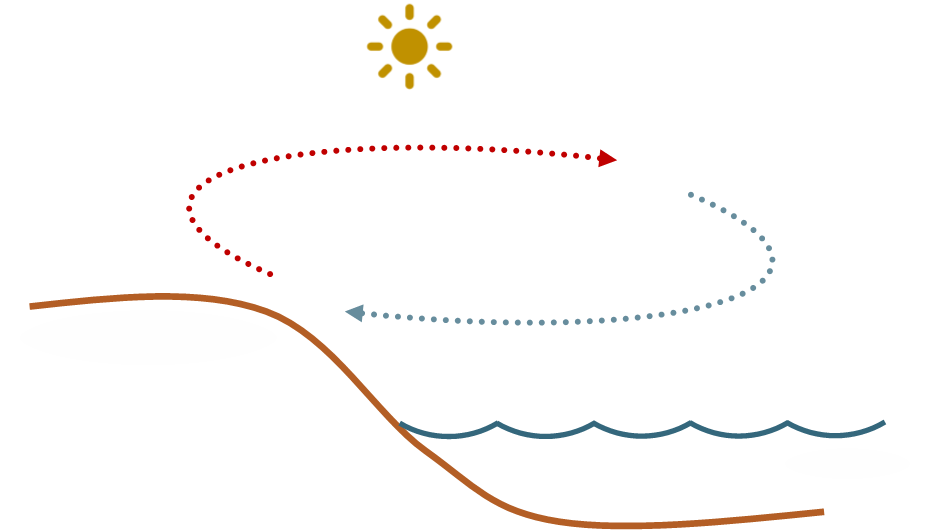 LOW
This is known as a Sea Breeze
Land and Sea Breezes
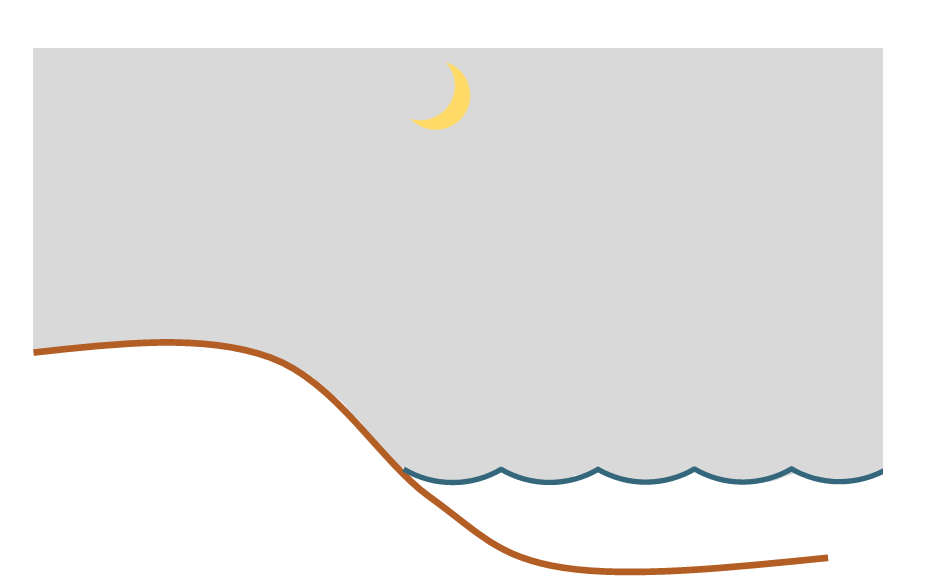 Land and Sea Breezes
During the night, the land and sea cool down
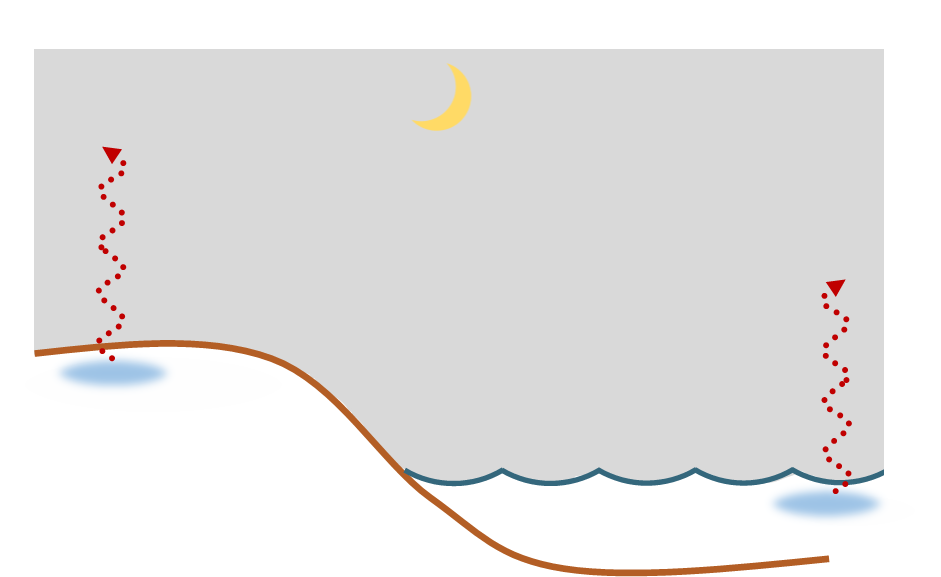 Land and Sea Breezes
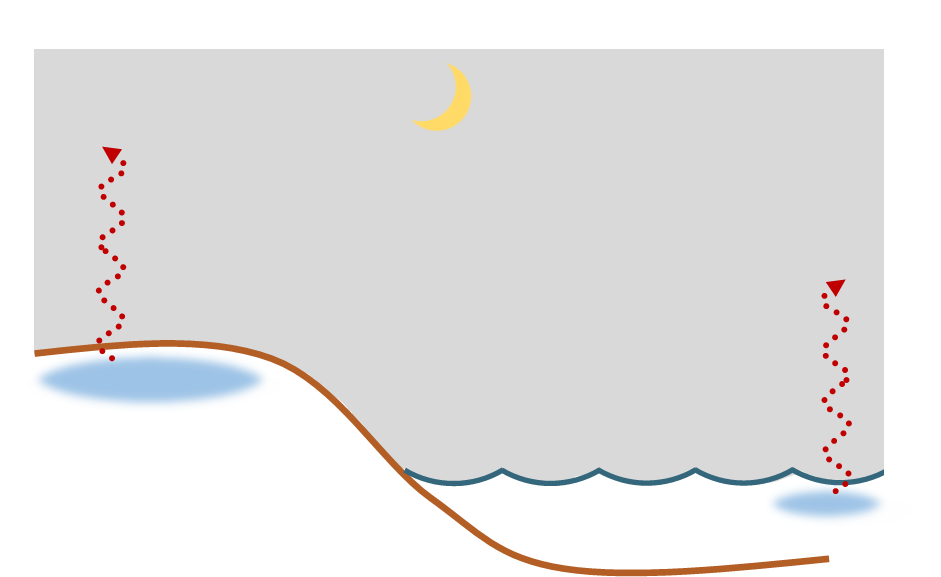 The land cools down faster than the sea and is therefore colder
Land and Sea Breezes
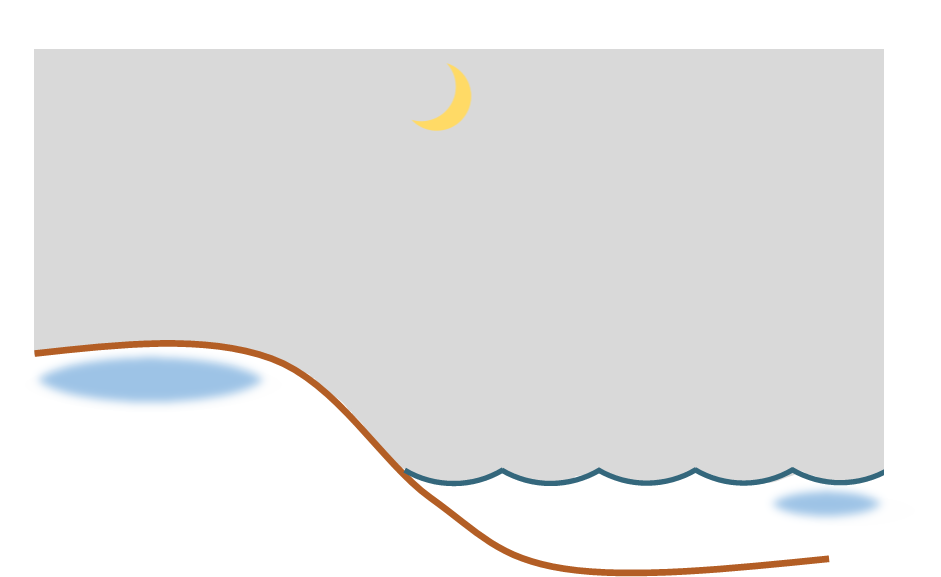 This creates an area of high pressure over the land
HIGH
Land and Sea Breezes
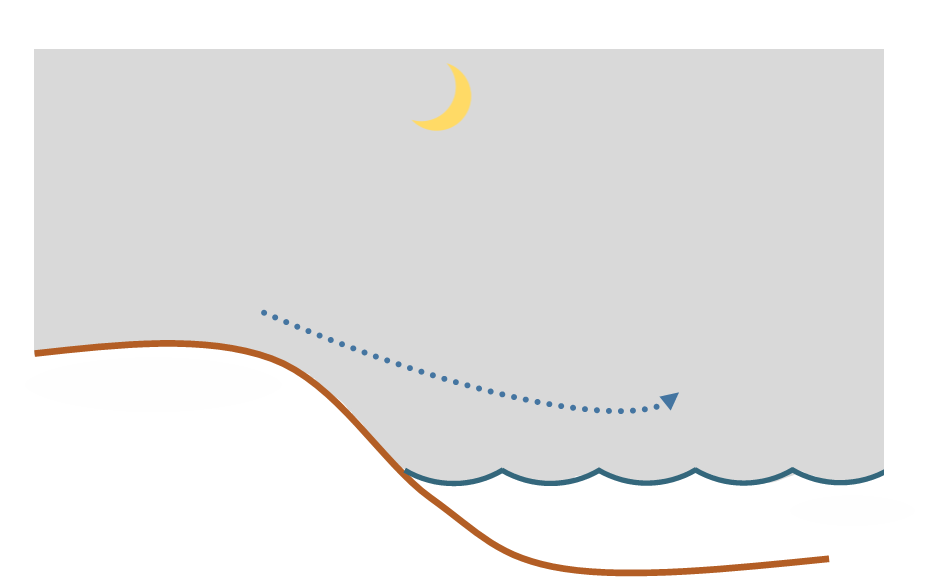 Air moves from a high pressure area to one of lower pressure
HIGH
Land and Sea Breezes
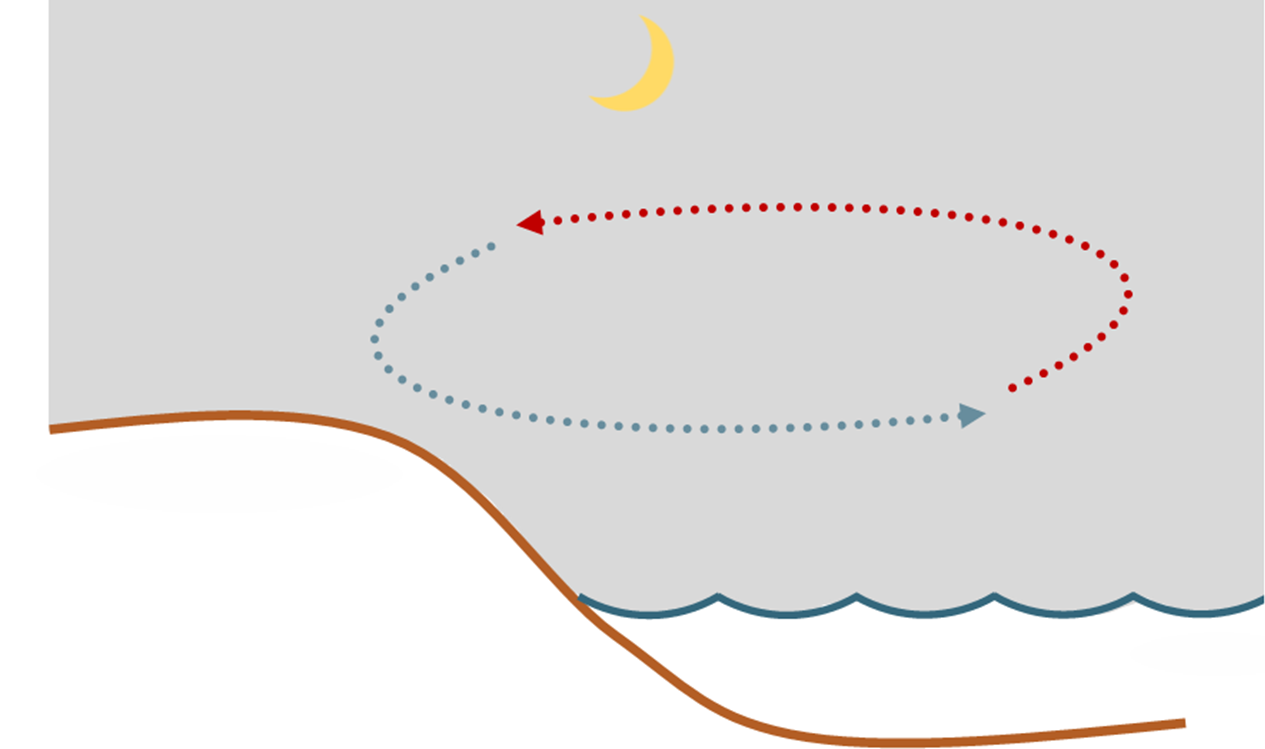 HIGH
This is known as a Land Breeze
Land and Sea Breezes
Land and Sea Breezes have a significant effect on coastal temperatures.
Land and Sea Breezes
Land and Sea Breezes have a significant effect on coastal temperatures.

They mean that coastal areas are unlikely to ever get as cold or as warm as areas further inland.
Land and Sea Breezes
Land and Sea Breezes have a significant effect on coastal temperatures.

They mean that coastal areas are unlikely to ever get as cold or as warm as areas further inland.

This means they have a smaller daily temperature range (the difference between the minimum and maximum temperatures each day).
The Sharqiya Climate
Soil
fertility
Defence
Drainage
What does all this mean for the Sharqiya region?

Look at the temperature graph for Al Ashkharah on the Sharqiya coast and Nizwa which sits further inland.

What do you notice about their temperature differences over the course of a day?
Building materials
Bridging point
The Sharqiya Climate
Soil
fertility
Defence
Drainage
Homework:

Restudy your data presentation on the wind in the Sharqiya region.

Is there any connection between this data and the shape of the sand dune landscape further inland?
Building materials
Bridging point